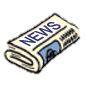 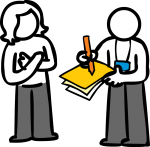 S3/N4 Reading for Meaning Booklet
Answers
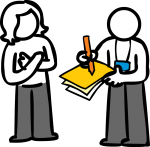 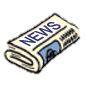 Contents
3 – The Store Detective
10 – The Store Detective II
16 – Biker Boys and Girls
21 – Biker Boys and Girls II
28 – Bright Lights Big City
36 – Bright Lights Big City II
42 – Chimps Go Ape in Zoo
49 – Chimps Go Ape in Zoo II
56 – Ghoul Vibrations
61 – Ghoul Vibrations II
67 – In The Driving Seat
73 – In The Driving Seat II
80 – Labyrinth 
86 – Labyrinth II
92 – Surfing 
100 – Surfing II
107 – The Application
113 – The Application II
120 – Sherlock Holmes
126 – Sherlock Holmes II
The Store Detective
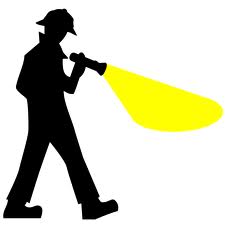 (1)





(2a)
(2b)
(3)
(4)
.
(5)
.
(6a)
(6b)
.
(7)
(8)
(9a)
(9b)
The Store Detective II
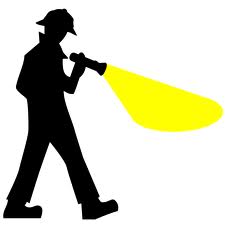 (1)





(2)
(3)
(4)
(5)
(6)
(7)
(8)
(9)
(10)
Biker Boys and Girls
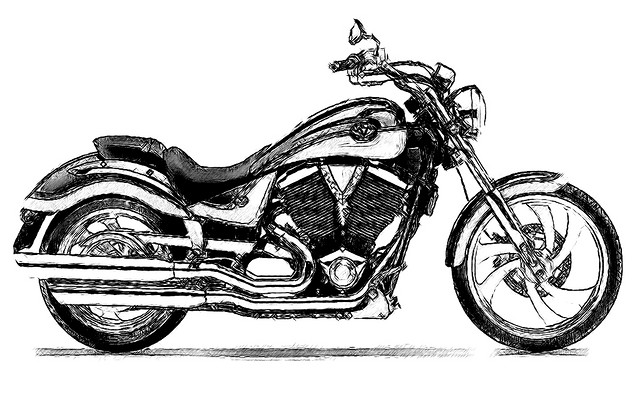 (1)





(2)
(3)
(4a)
(4b)
(5)
(6)
(7)
Biker Boys and Girls II
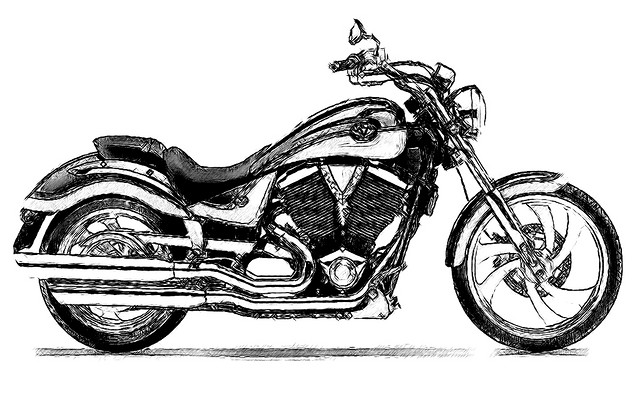 (1)
(2)
(3)
(4a)
(4b)
(5)
(6)
(7)
(8)
(9)
Bright Lights Big City
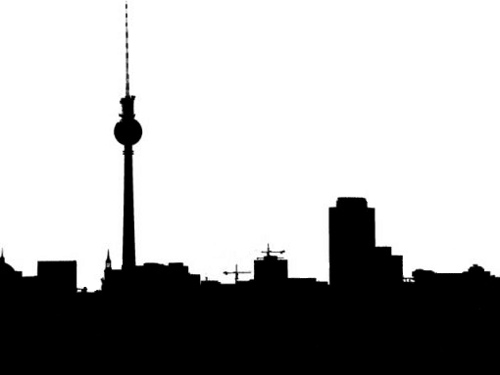 (1)
(2)
(3)
(4)
(5)
(6)
(7)
(8)
(9)
(10)
(11)
(12)
(13)
Bright Lights Big City II
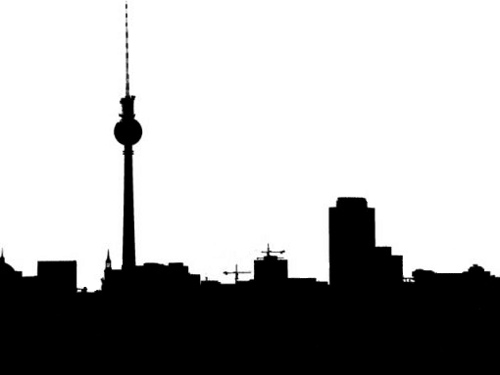 (1)
(2)
(3)
(4)
(5)
(6)
(7)
(8)
(9)
(10)
Chimps Go Ape in Zoo
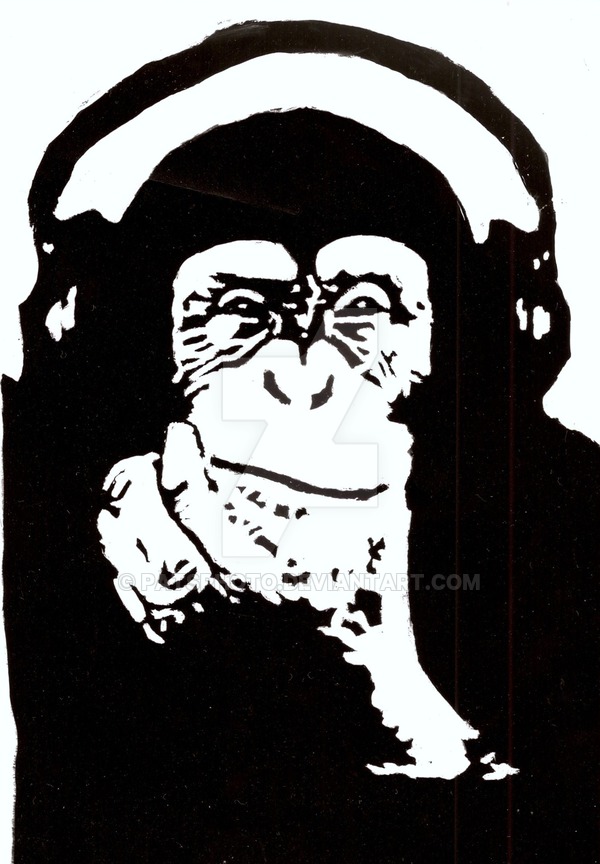 (1)
(2)
(3)
(4)
(5)
(6)
(7)
(8)
(9)
(10)
(11)
(12)
Chimps Go Ape in Zoo II
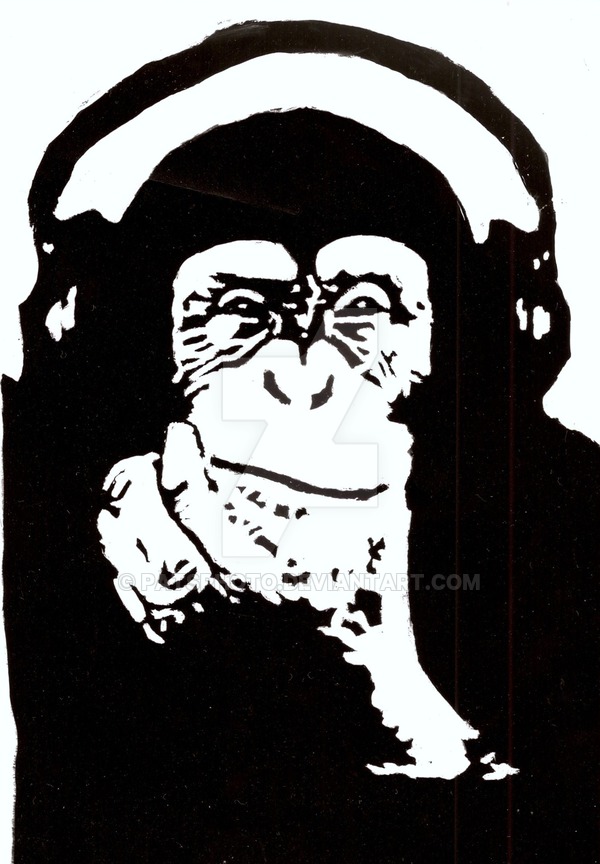 (1)
(2a)
(2b)
(3)
(4)
(5a)
(5b)
(6)
(7)
(8)
(9)
(10)
Ghoul Vibrations
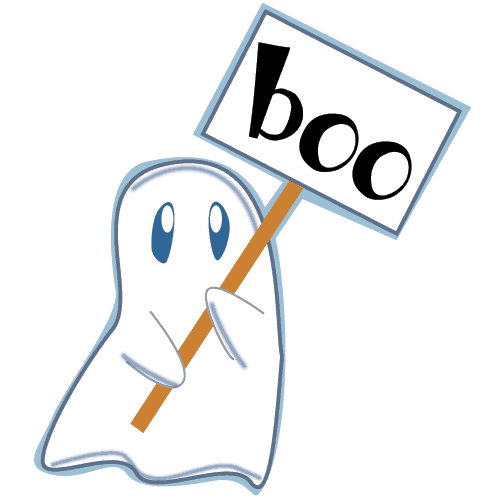 (1)
(2)
(3)
(4)
(5)
(6)
(7)
(8)
Ghoul Vibrations II
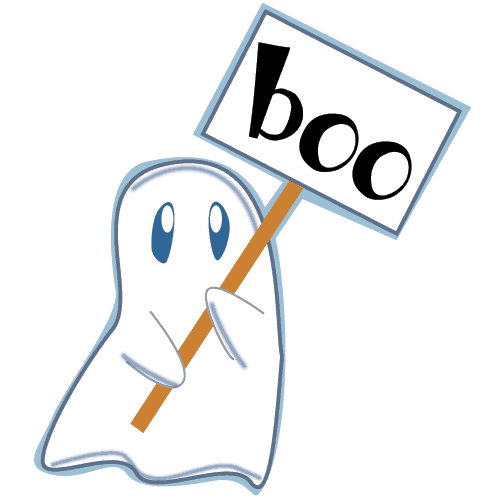 (1)
(2)
(3)
(4)
(5)
(6)
(7)
(8)
(9)
In The Driving Seat
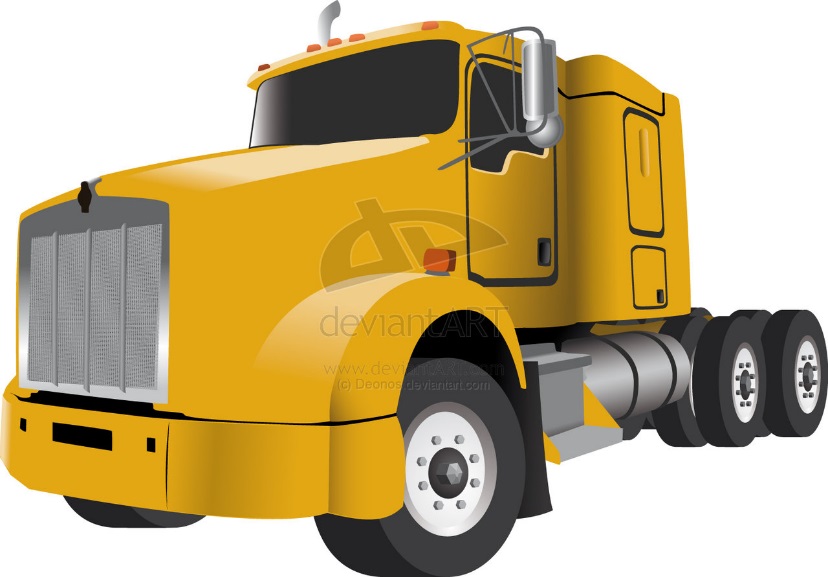 (1)
(2)
(3)
(5)
(6a)
(6b)
(6c)
(7)
(8)
In The Driving Seat II
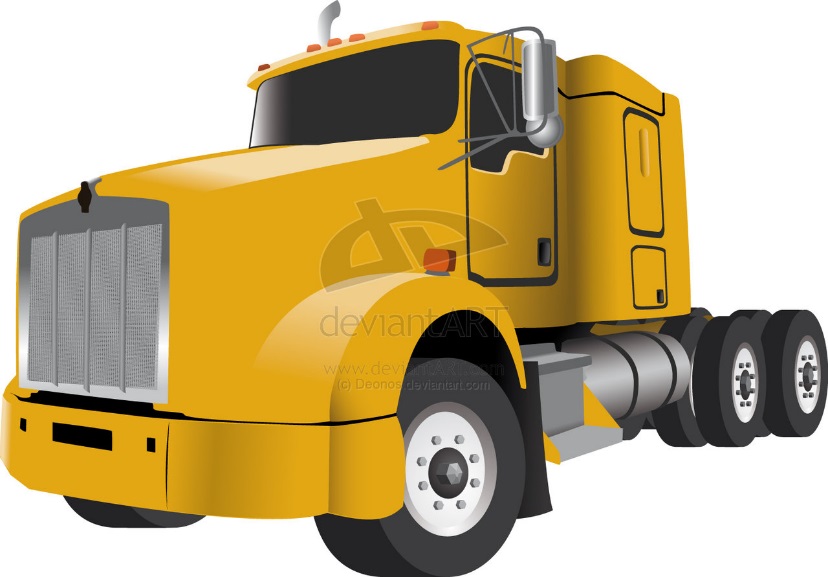 (1)
(2)
(3)
(4)
(5)
(6)
(7)
(8)
(9)
Labyrinth
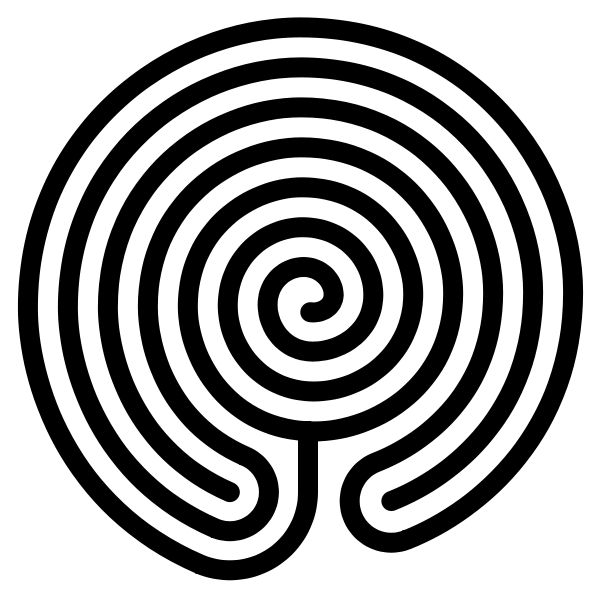 (1)
(2)
(3)
(4)
(5)
(6)
(7)
(8a)
(8b)
(9)
Labyrinth II
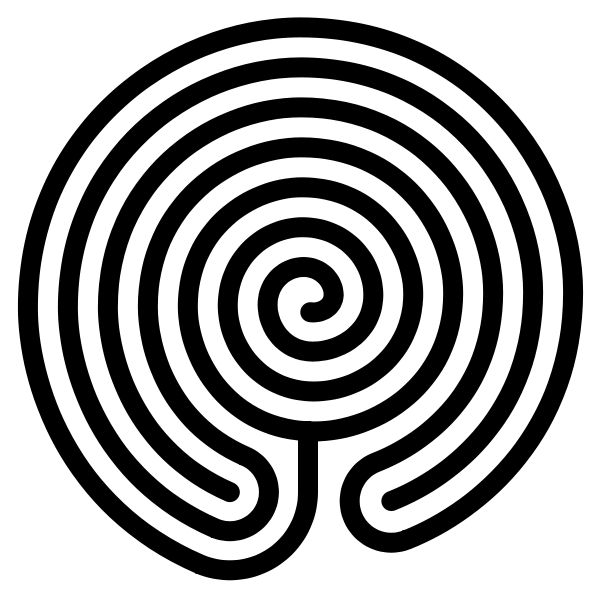 (1)
(2)
(3)
(4)
(5)
(6)
(7)
(8)
(9)
(10)
Surfing
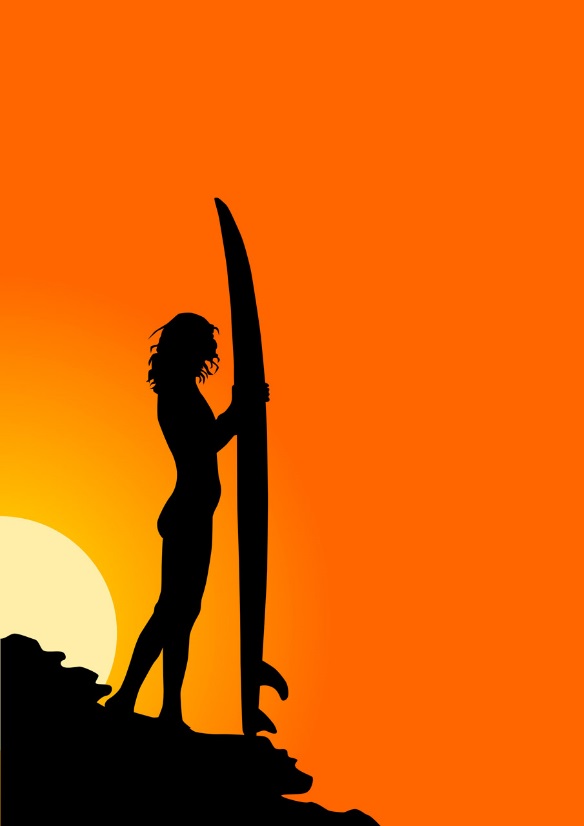 (1a)
(1b)
(2)
(3a)
(3b)
(4)
(5)
(6)
(7)
(8)
(9)
(10)
(11)
Surfing II
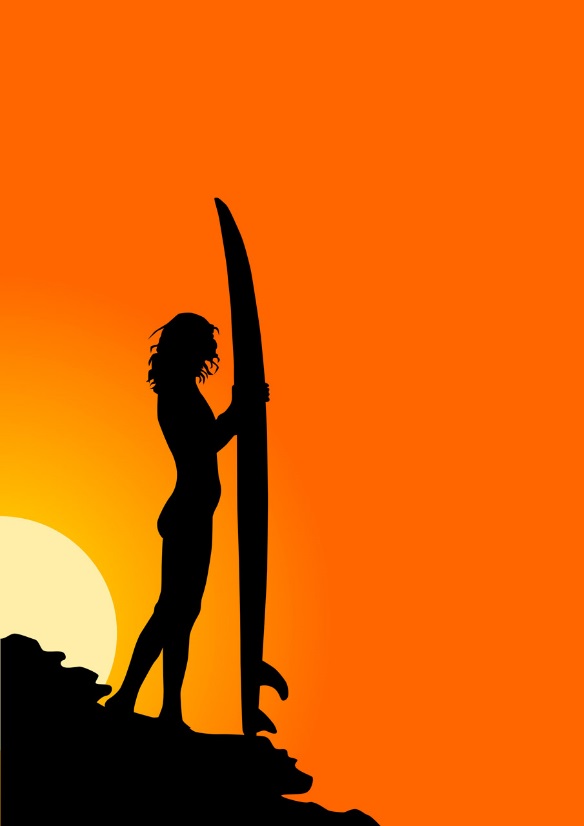 (1)
(2)
(3)
(4)
(5)
(6a)
(6b)
(7)
(8a)
(8b)
(9)
(10)
The Application
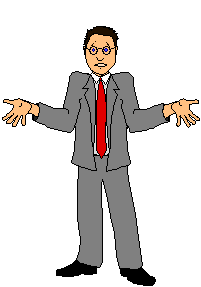 (1)
(2)
(3a)
(3b)
(4)
(5)
(6)
(7)
(8)
(9)
The Application II
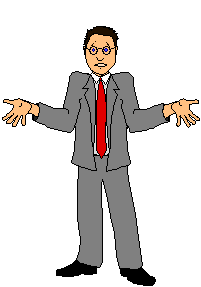 (1a)
(1b)
(2)
(3)
(4)
(5)
(6)
(7)
(8a)
(8b)
(9)
Sherlock Holmes
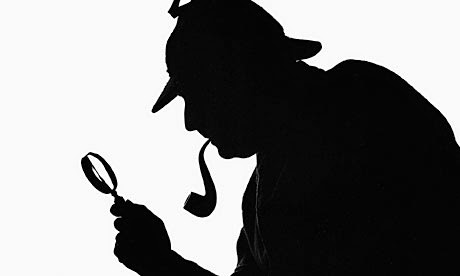 (1a)
(1b)
(2)
(3)
(4)
(5a)
(5b)
(6)
(7a)
(7b)
Sherlock Holmes II
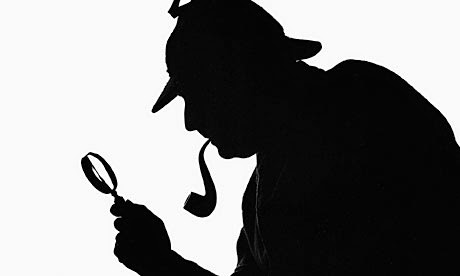 (1a)
(1b)
(3a)
(3b)
(4)
(5a)
(5b)
(6)
(7)